情報モラル教育
第 5 話いきすぎたイタズラ~ その 1 ~
5. いきすぎたイタズラ　~ その 1 ~
土柱くんが徳島くんに、「自分の代わりにクラスの掲示板へ書き込みをしておいてほしい」と、自分のＩＤとパスワードを預けました。
徳島くんはそのアカウントを借りて、土柱くんに頼まれた内容を書き込みましたが、事実と異なる内容も含まれていました。
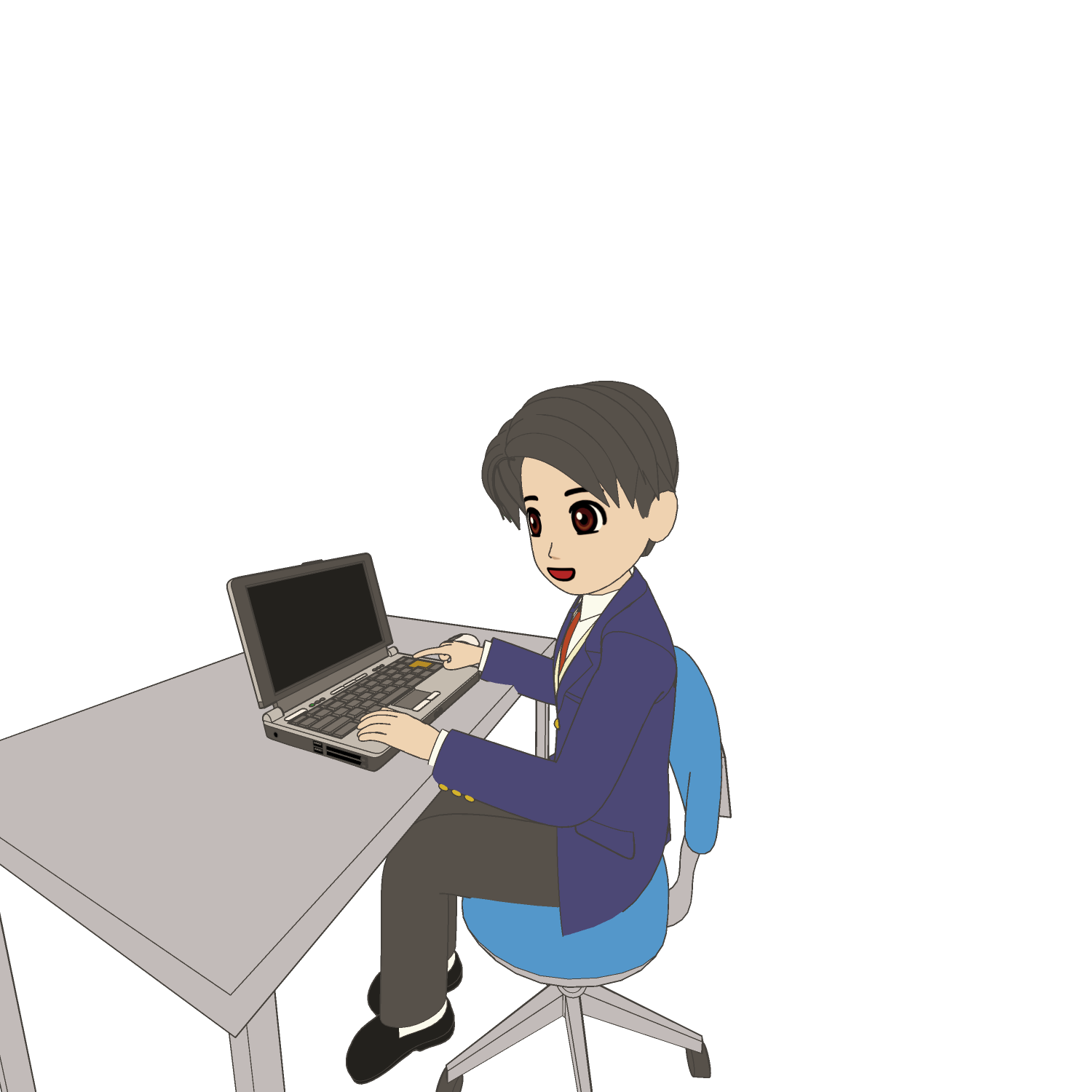 担任の祖谷すげームカつく！
2組のXXXは3組の眉山とデキてるらしい！
徳島（とくしま）くん
5. いきすぎたイタズラ　~ その 1 ~
自分が書き込んだことは、他人には分からないだろうと考えていたのですが、すぐに個人を特定されてしまいました。
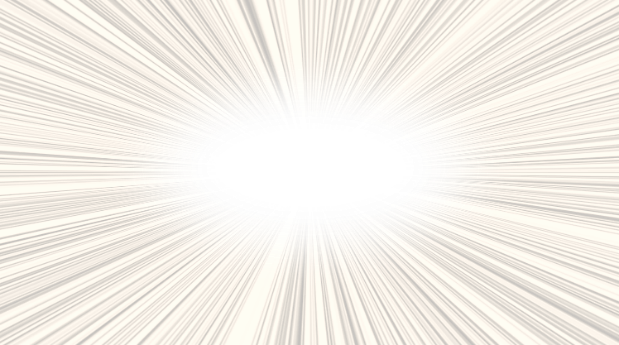 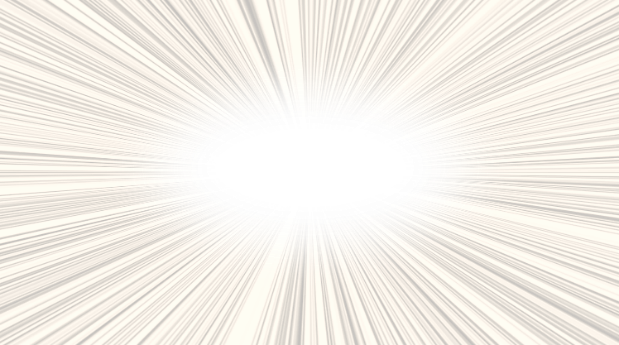 土柱くんのアカウント
で書き込んだでしょ！
そんなことを書いてほしいとは言っていないぞ！
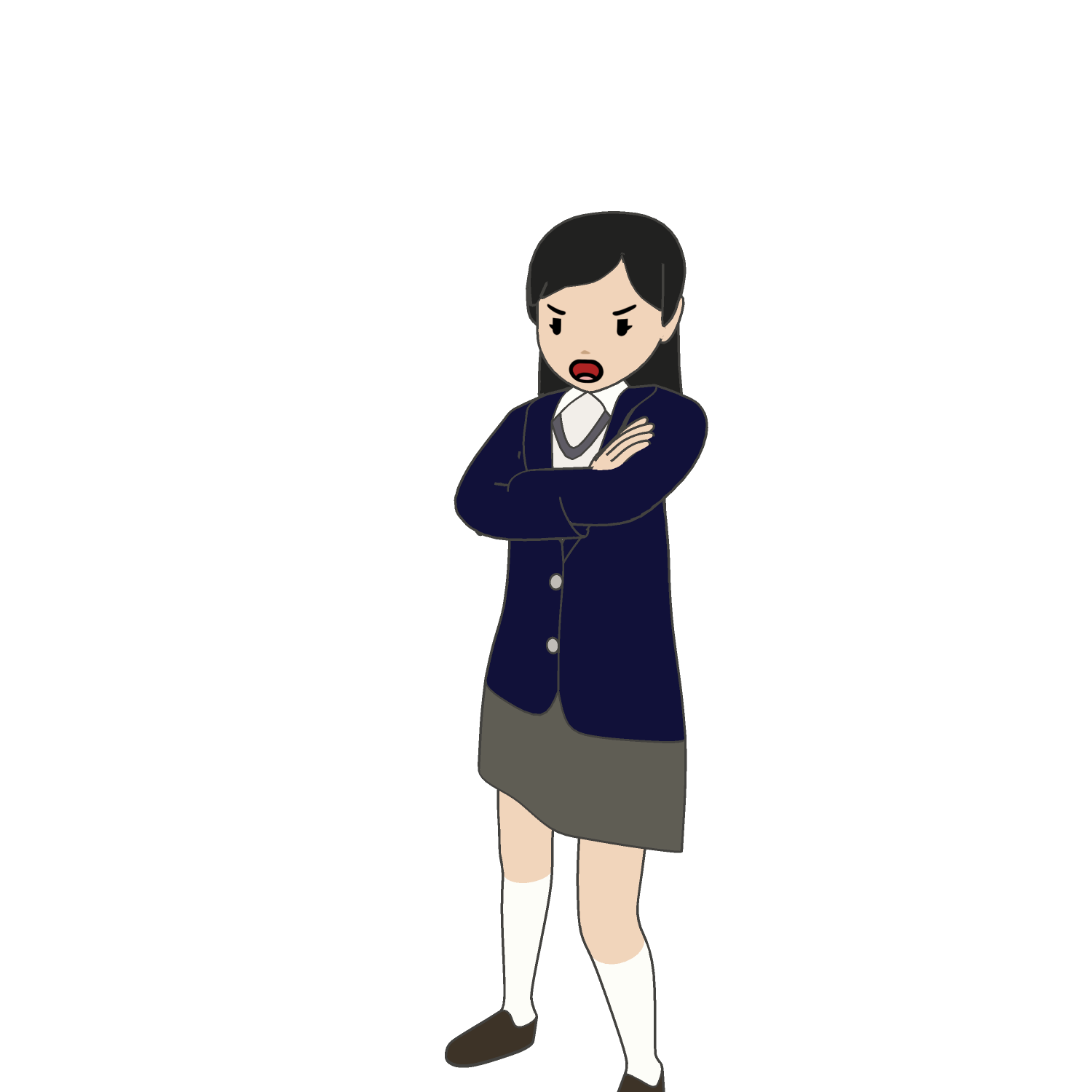 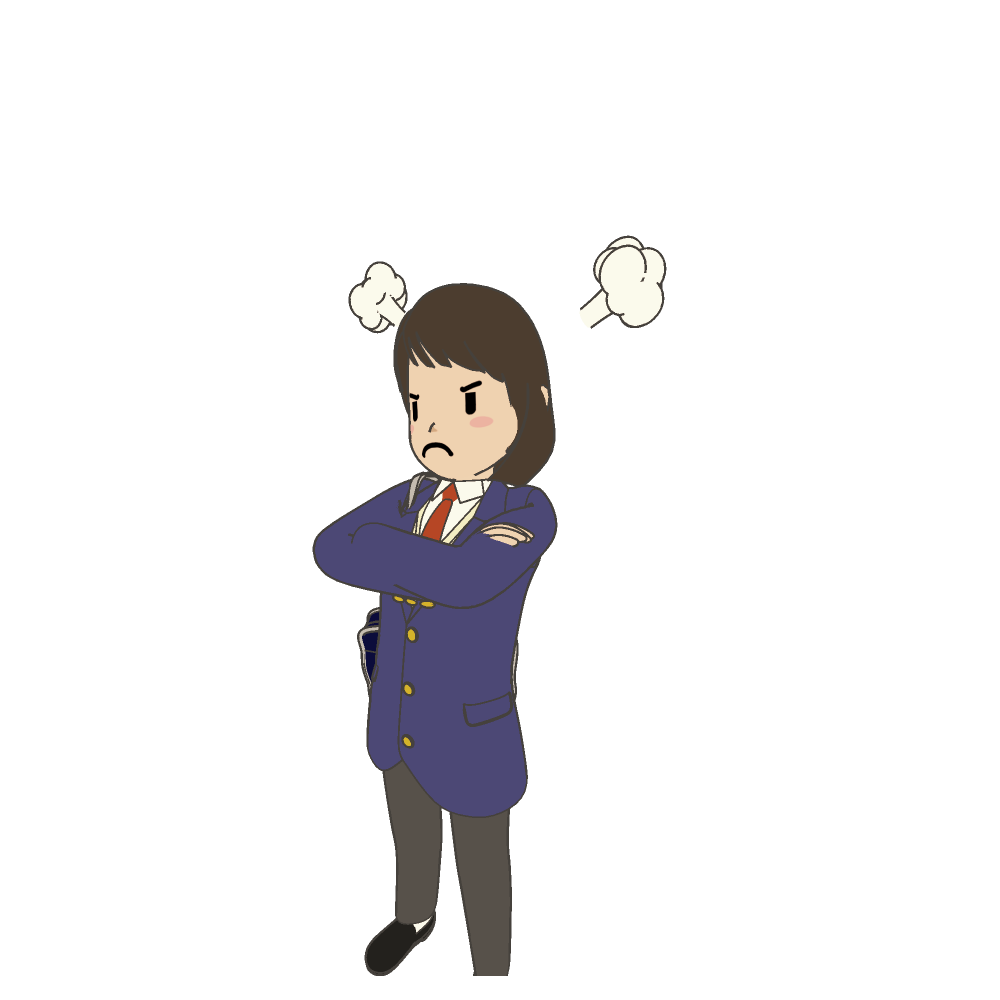 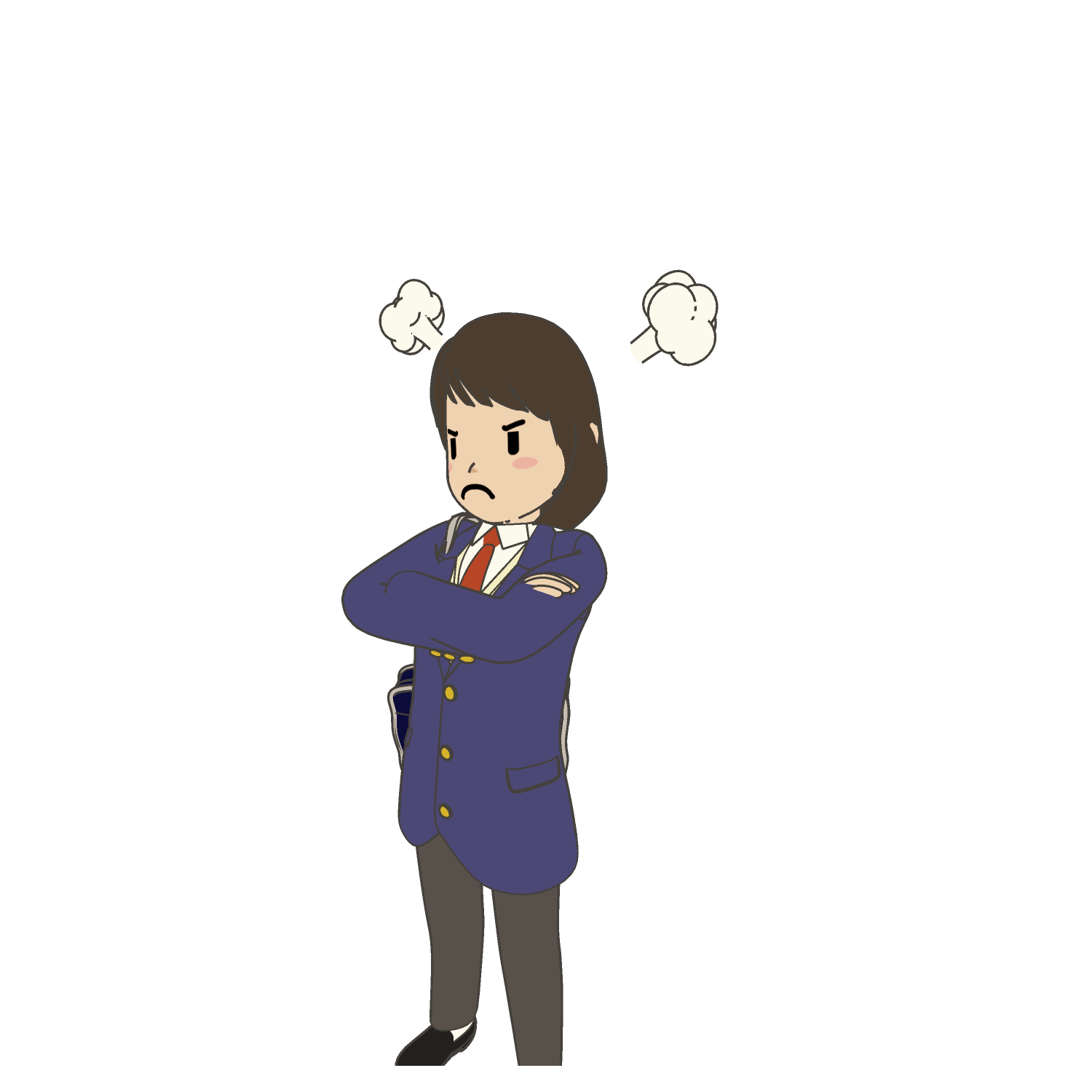 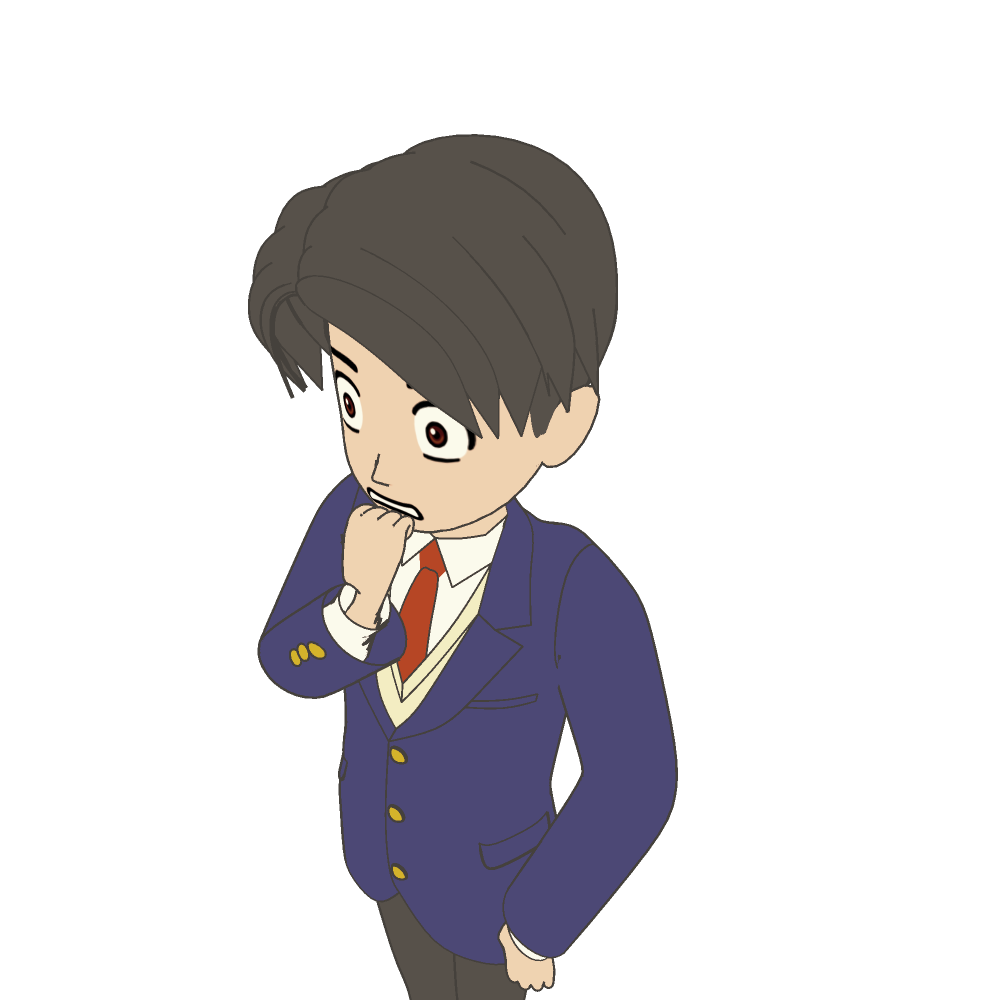 5. いきすぎたイタズラ　~ その 1 ~
なぜ、こうなったのでしょうか？
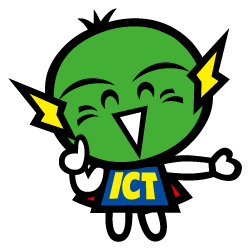 5. いきすぎたイタズラ　~ その 1 ~
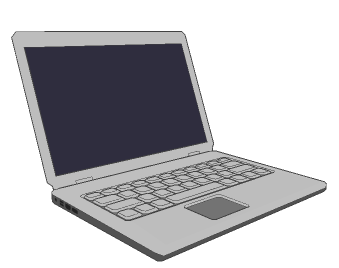 ＩＤやパスワードは、どのような理由があっても絶対に他の人に教えてはいけないものです。
また、それを預かって代わりに書き込むこともいけません。
誰が書き込んだかは、書き込み内容や時間、ＩＰアドレスなどの情報で特定することが可能です。
書き込み内容が悪質な場合は、名誉毀損・信用毀損などで罪に問われる可能性もあります。
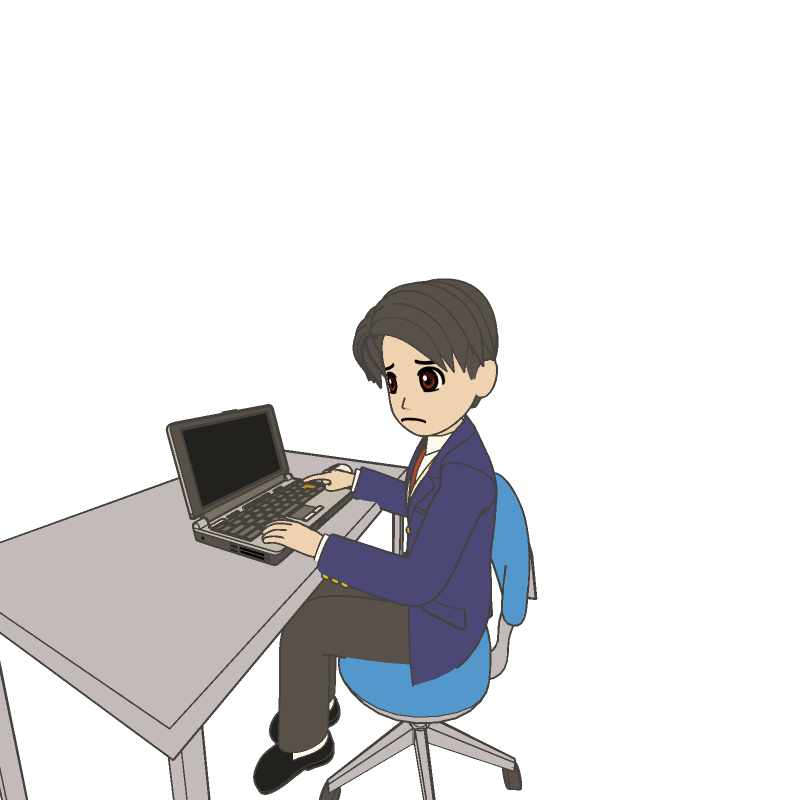 いたずらじゃすまないかも・・・
めいよきそん
しんようきそん
5. いきすぎたイタズラ　~ その 1 ~
やってはいけないことは、現実もインターネットも同じです。「ちょっとだけならいいだろう」ではなく、「許されないことは絶対にしない」ということを意識して行動しましょう。
また、自分が被害者になった場合は、すぐに保護者や学校などの信頼できる大人に相談しましょう。
パスワードは、自分だけが分かるものを設定し、厳重に管理しましょう。
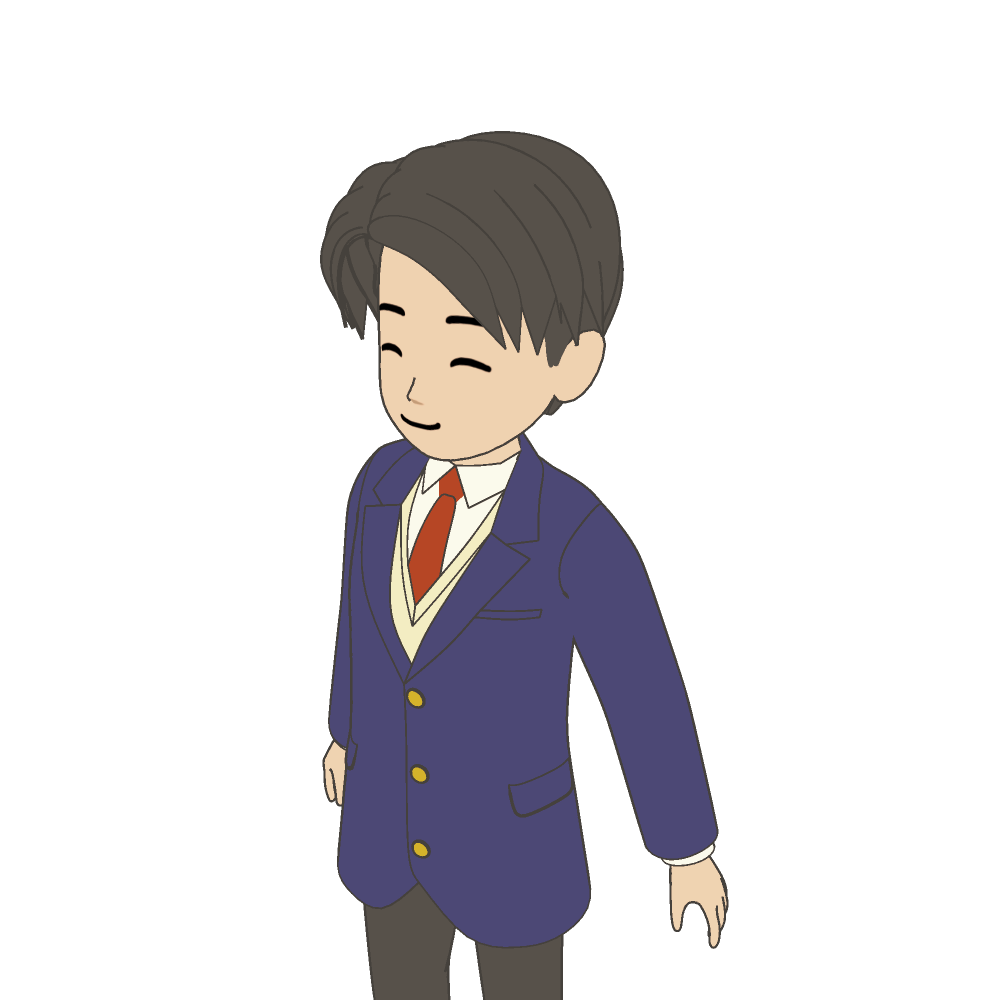 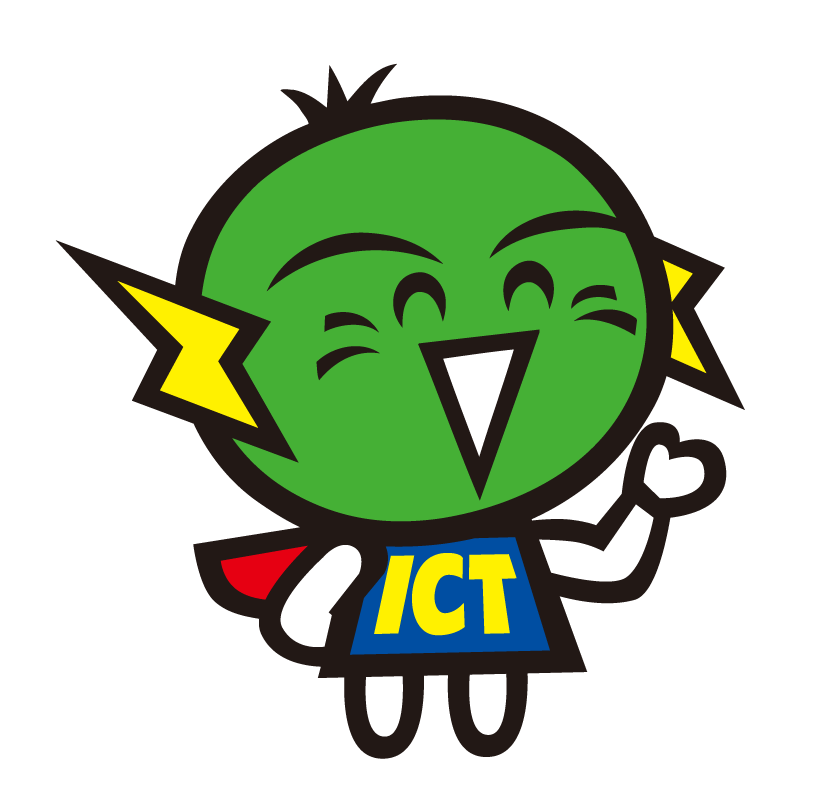 1234
パスワードはしっかり管理！
ａｂｃｄ
@-?&
情報モラル教育
第 5 話いきすぎたイタズラ~ その 2 ~
5. いきすぎたイタズラ　~ その 2 ~
徳島くんは、友達とふざけているところを撮影し、その写真や動画をSNSに投稿しました。ただのイタズラのつもりだったのですが・・・
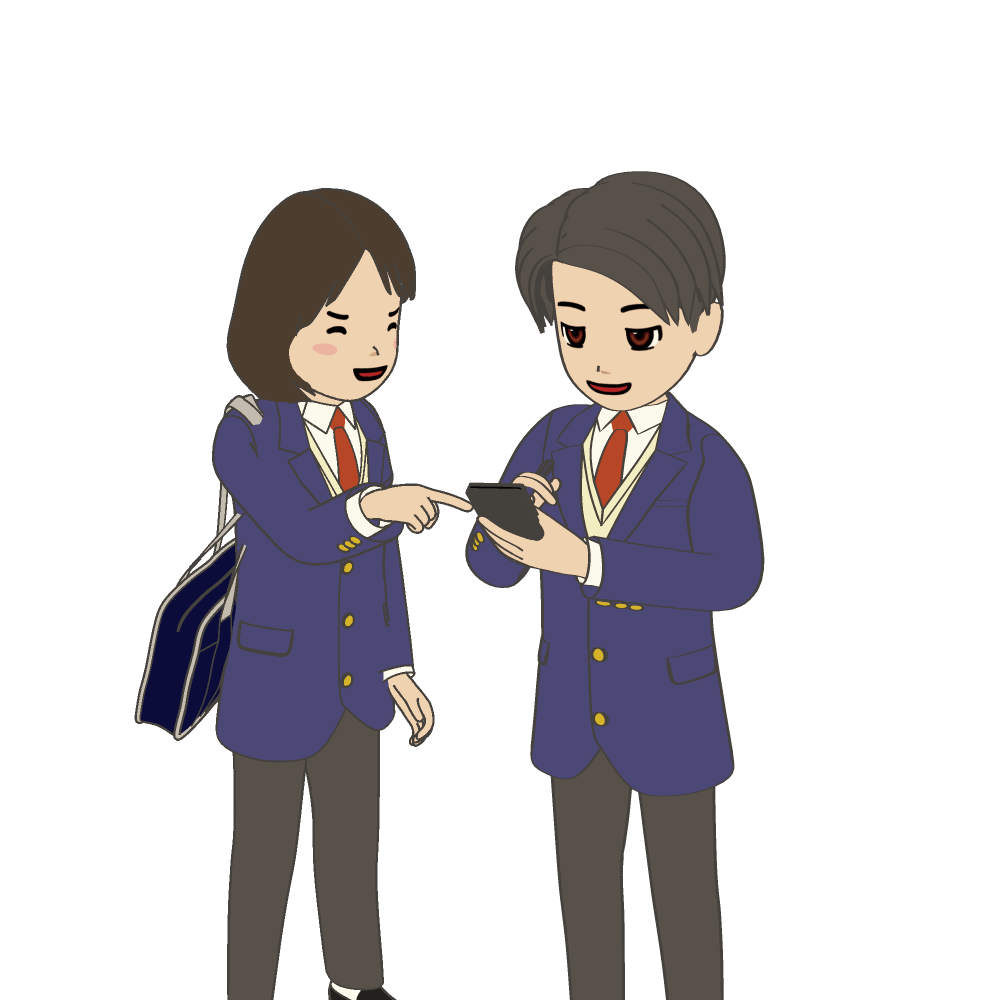 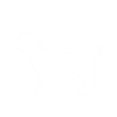 今から万引きしま～す！笑
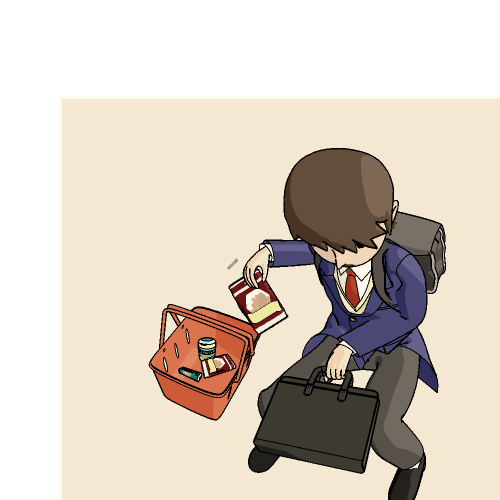 徳島（とくしま）くん
5. いきすぎたイタズラ　~ その 2 ~
その投稿は、すぐに拡散されました。様々なサイトにまとめられたり転載されたりして、あっという間に炎上状態になってしまいました。
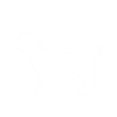 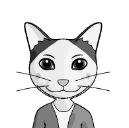 今から万引きしま～す！笑
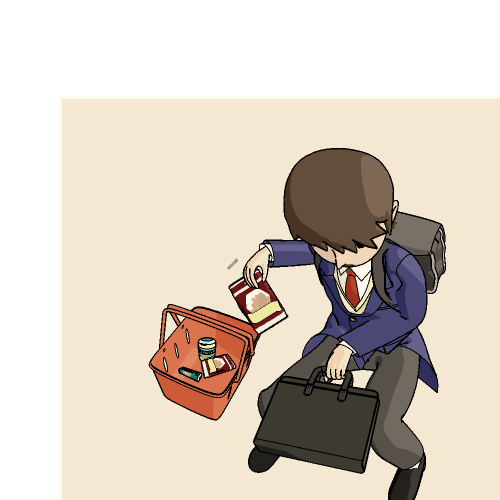 これはやっちゃったな～
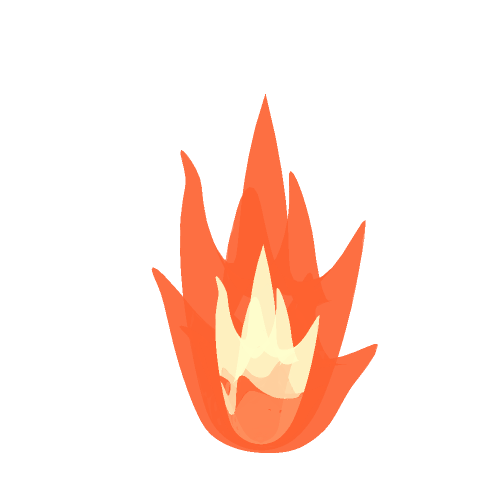 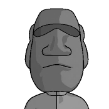 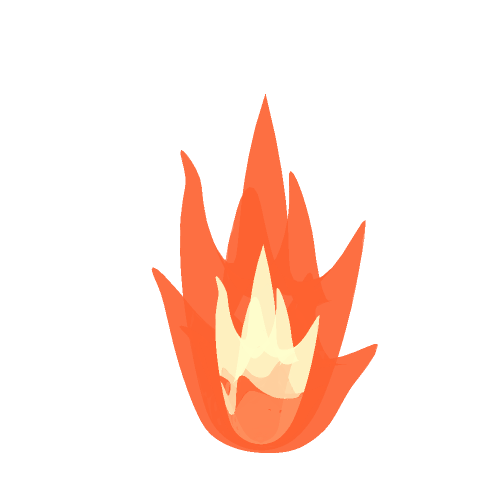 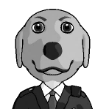 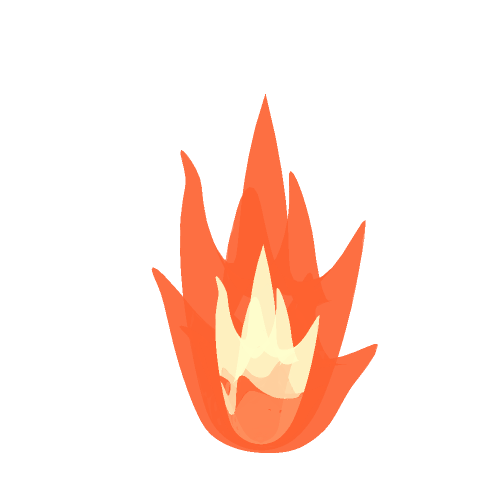 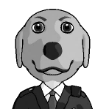 馬鹿すぎでしょ
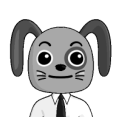 高校特定済み
徳島くん名前出てるよ！
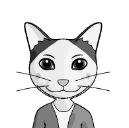 プロフィールに全部書いてんじゃん
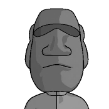 特定しようぜ～！
推薦取り消しまで追い込むぞ
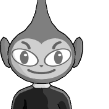 高校に電話した
5. いきすぎたイタズラ　~ その 2 ~
さらに、写真に写っていた友達の個人情報までが特定・拡散されてしまい、取り返しのつかないことになってしまいました。
店舗への謝罪・賠償
個人情報の特定・拡散
個人情報も写真も削除できない
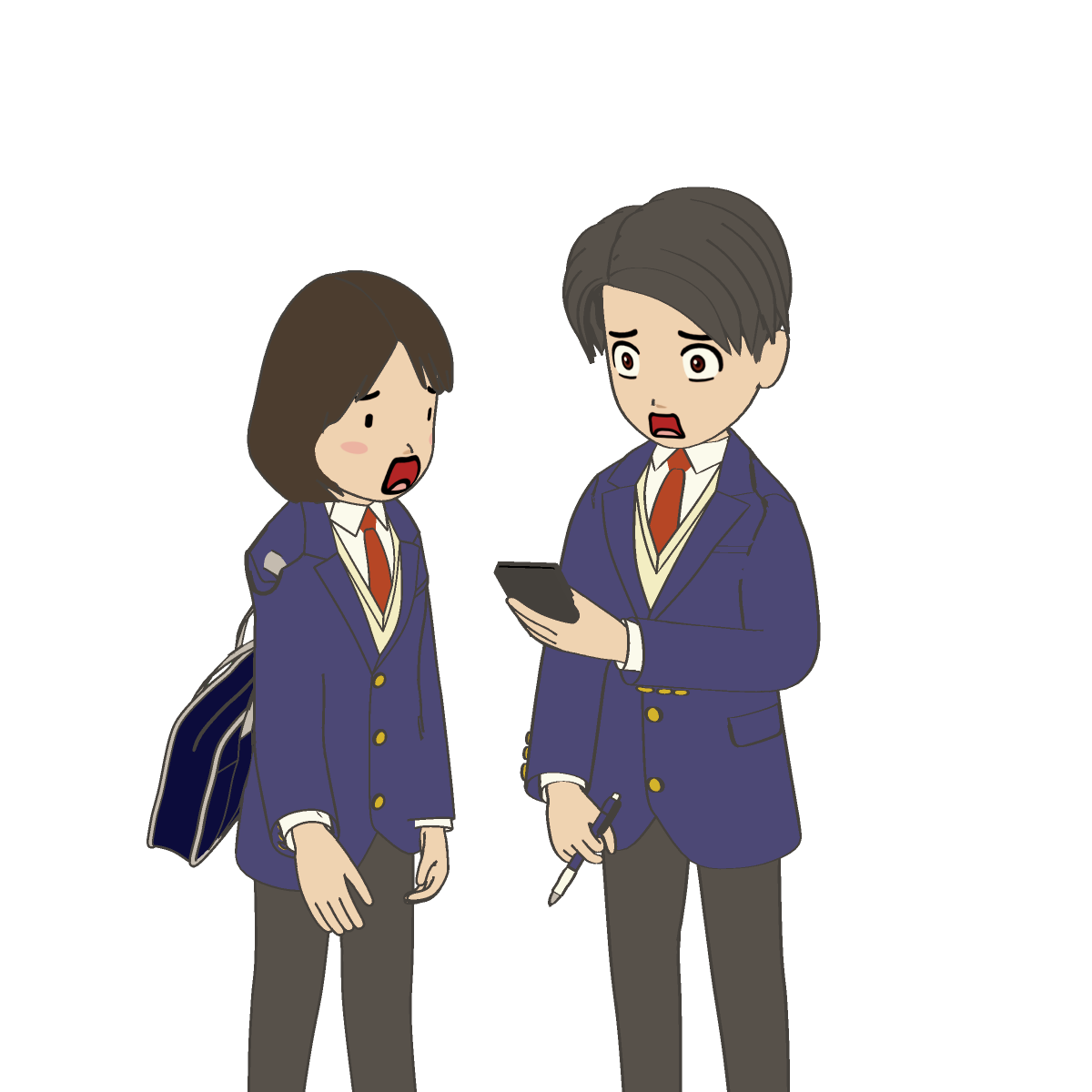 家族への誹謗中傷
停学・退学などの処分
5. いきすぎたイタズラ　~ その 2 ~
なぜ、こうなったのでしょうか？
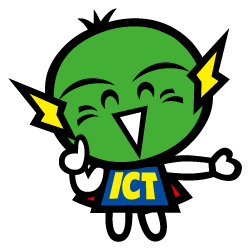 5. いきすぎたイタズラ　~ その 2 ~
つな
SNSなどのサービスは、友達とだけ繋がっている“閉じた世界”のように思いがちですが、実際は、誰でも閲覧できる”開いた世界”です。
例えば鍵付きにしていたとしても、それを誰かが見ている限り、拡散する可能性があるのです。
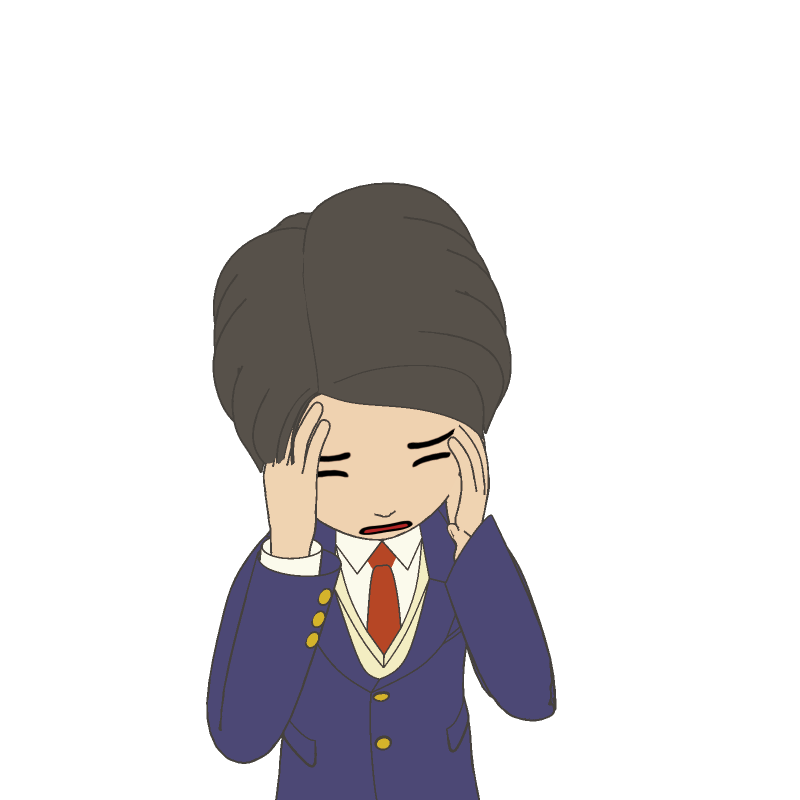 もし投稿内容や画像、個人情報が拡散すれば、それを完全に削除することはほぼ不可能です。
うかつな投稿が、あなただけでなく、周りの人の人生を大きく狂わせてしまう可能性もあります。
5. いきすぎたイタズラ　~ その 2 ~
やってはいけないことは、現実もインターネットも同じです。イタズラで許されることなのかどうか、必ず考えましょう。
また、顔をうつさないようにするなど、個人が特定されないよう気をつけることも大切です。
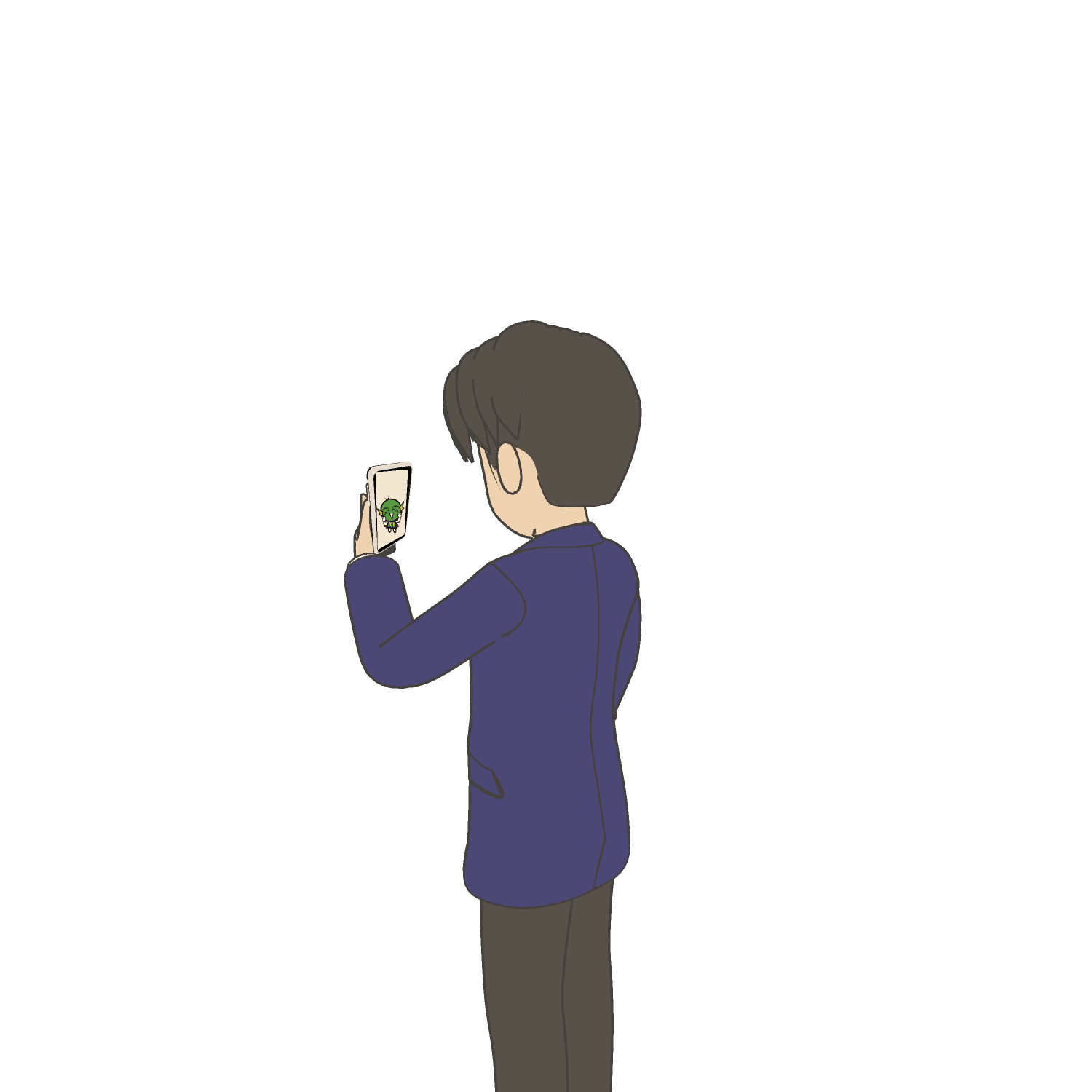 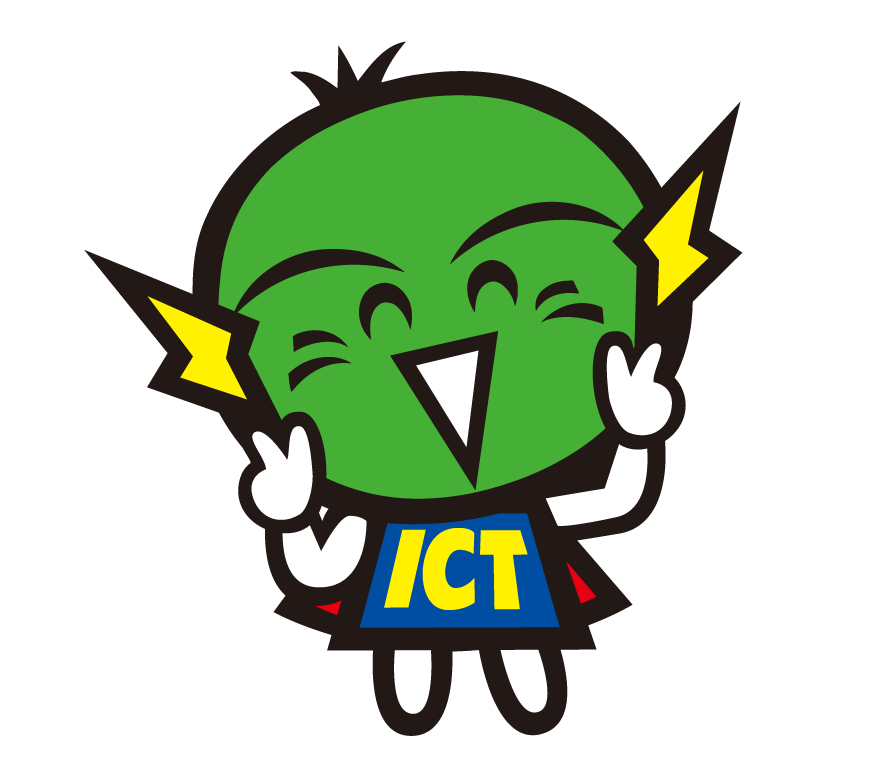 写真の投稿には要注意！